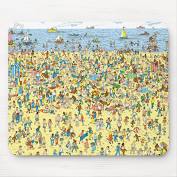 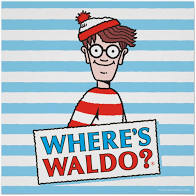 Where is God?
WHERE’S WALDO (WALLY IN ENGLAND)
A CHALLENGING GAME
Ask God – If I could ask God a question
If I could ask God a question – I want to know - - -

Several sermons this year will try to answer some of these questions
I have 20 questions to ask God
In times of trial, we wonder, “Where is God when I am hurting, suffering, in trouble?”
Where’s Waldo?
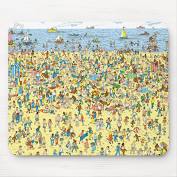 Popular series of books in England and US
Picture of a crowd of people.
Somewhere in the picture is Waldo.
Can you find him?
Where is God?
(Psalms 79:9-10)  Help us, O God of our salvation, For the glory of Your name; And deliver us, and provide atonement for our sins, For Your name's sake! (10)  Why should the nations say, "Where is their God?" Let there be known among the nations in our sight The avenging of the blood of Your servants which has been shed.
(Psalms 42:3)  My tears have been my food day and night, While they continually say to me, "Where is your God?"
Where is God?
(Psalms 115:2)  Why should the Gentiles say, "So where is their God?”

(Matthew 27:42)  "He saved others; Himself He cannot save. If He is the King of Israel, let Him now come down from the cross, and we will believe Him.
Why is God hard to find?
Unbelievers will scoff – “If your God is so powerful, why does He not come down and solve this problem?”

Book of Where’s Waldo – all the pictures had Waldo circled

Where is the joy if he is already circled?
Why is God hard to find?
More important than God solving my problem is my experience in finding God in the middle of my struggles. 

He was there all the time!

When you find God in the struggle, you find faith.
The Promise – Jeremiah 29:11-14
(11)  For I know the thoughts that I think toward you, says the LORD, thoughts of peace and not of evil, to give you a future and a hope. (12)  Then you will call upon Me and go and pray to Me, and I will listen to you. (13)  And you will seek Me and find Me, when you search for Me with all your heart. (14)  I will be found by you, says the LORD, and I will bring you back from your captivity; I will gather you from all the nations and from all the places where I have driven you, says the LORD, and I will bring you to the place from which I cause you to be carried away captive.
Keep searching – He is there!
Why is God hiding from me?
In the middle of our trial, problem, difficulty – We often feel that God went into hiding.

When things are going well – God is there.

When things are going wrong – God seems to hide.

Study Job for a minute.
Why is God hiding from me?
Job suffered the loss of all
Houses, livestock
Hired workers
Children and in-laws
His wife told him to “curse God and die.” (Job 2:9)
Friends arrive and sit in silence. Not any help.
Finally Job has to ask why he was born.
Job asks for God some answers to his suffering.
Why is God hiding from me?
3 amazing things

1 – God never explains the reason for suffering

2 – God does not side with Job’s friends

3 – He sides with Job
Why is God hiding from me?
(Job 42:7)  And so it was, after the LORD had spoken these words to Job, that the LORD said to Eliphaz the Temanite, "My wrath is aroused against you and your two friends, for you have not spoken of Me what is right, as My servant Job has. (8)  Now therefore, take for yourselves seven bulls and seven rams, go to My servant Job, and offer up for yourselves a burnt offering; and My servant Job shall pray for you. For I will accept him, lest I deal with you according to your folly; because you have not spoken of Me what is right, as My servant Job has."
Why is God hidden from me?
God asks 77 questions. (Job 38-41)
Rhetorical Questions – Not for information, but to help Job to understand that he does not know the mind and will of God.

God asks 77 questions. All added together = 1 question:

Will you trust God to do His will?